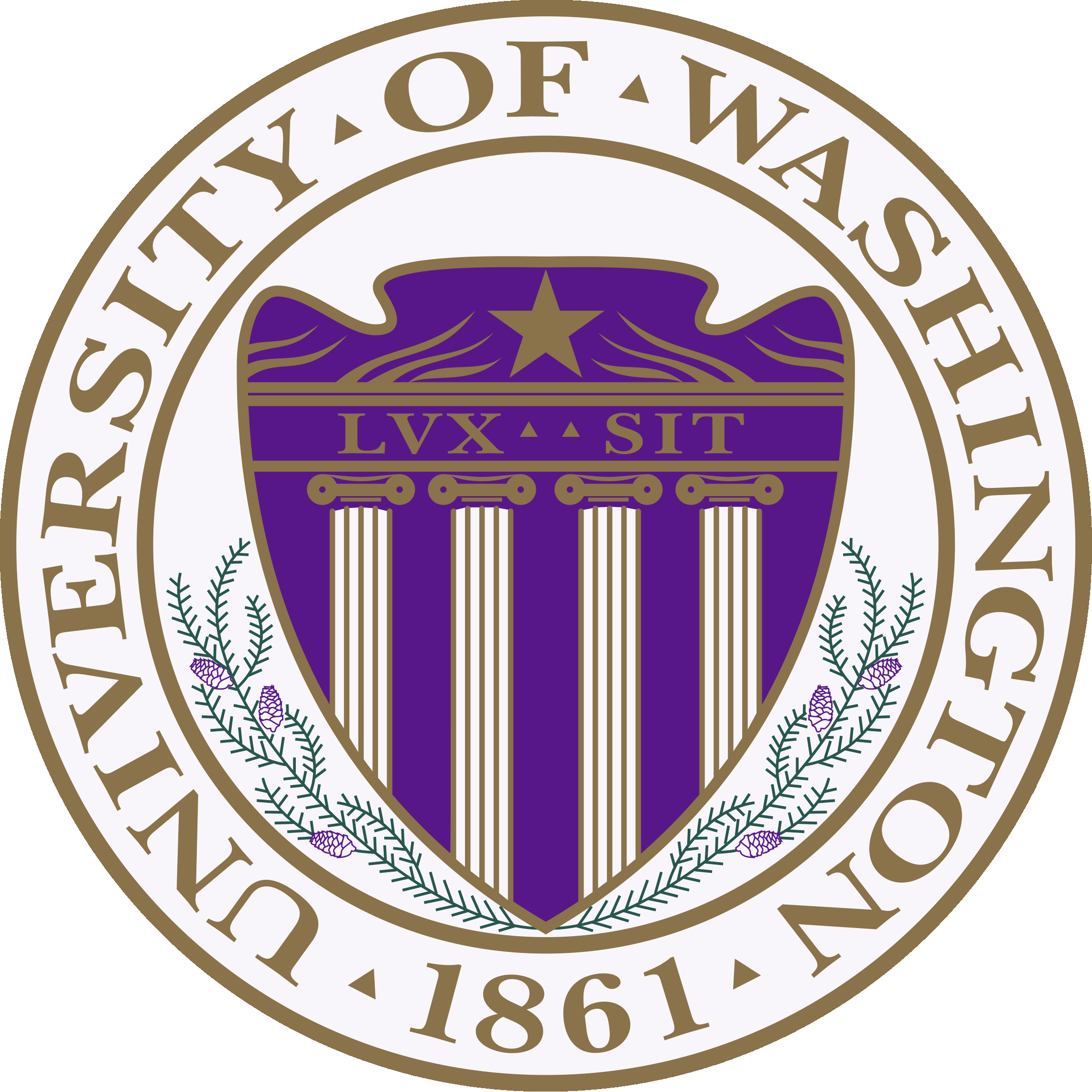 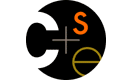 CSE373: Data Structures & AlgorithmsLecture 23: Course Victory Lap
Kevin Quinn
Fall 2015
Today
Rest-of-course logistics: exam, etc.

Review of main course themes

Course evaluations
Thoughtful and constructive feedback deeply appreciated
(Including what you liked)
2
Fall 2015
CSE373: Data Structures & Algorithms
Final Exam
As also indicated on the web page:

Next Tuesday, 2:30-4:20

Cumulative but topics post-midterm worth about 2/3 of the points


Not unlike the midterms in style, structure, etc.

Tough-but-fair exams are the most equitable approach
And/but 110 minutes will make a big difference
Fall 2015
CSE373: Data Structures & Algorithms
3
Post Midterm Topics
Sorting
Minimum Spanning Trees
Parallelism And Concurrency
Problem Solving
Perserving Abstractions
Fall 2015
CSE373: Data Structures & Algorithms
4
Sorting
Properties and runtimes of varying sorting algorithms
How much extra space required? In place?
Partially sorted? Reverse order?
Homework 6 is great to help prepare

Given a following block mystery psuedocode, determine which sorting algorithm it is

Non-comparison based sorts (bucket sort and radix sort)
Fall 2015
CSE373: Data Structures & Algorithms
5
Minimum Spanning Trees
How to build from a graph

Kruscal’s vs Primm’s algorithms and their runtimes
Primm’s: Modified Dijkstras running in O(Elog(V))
Kruscal’s: Using Disjoin sets, O(Elog(E))
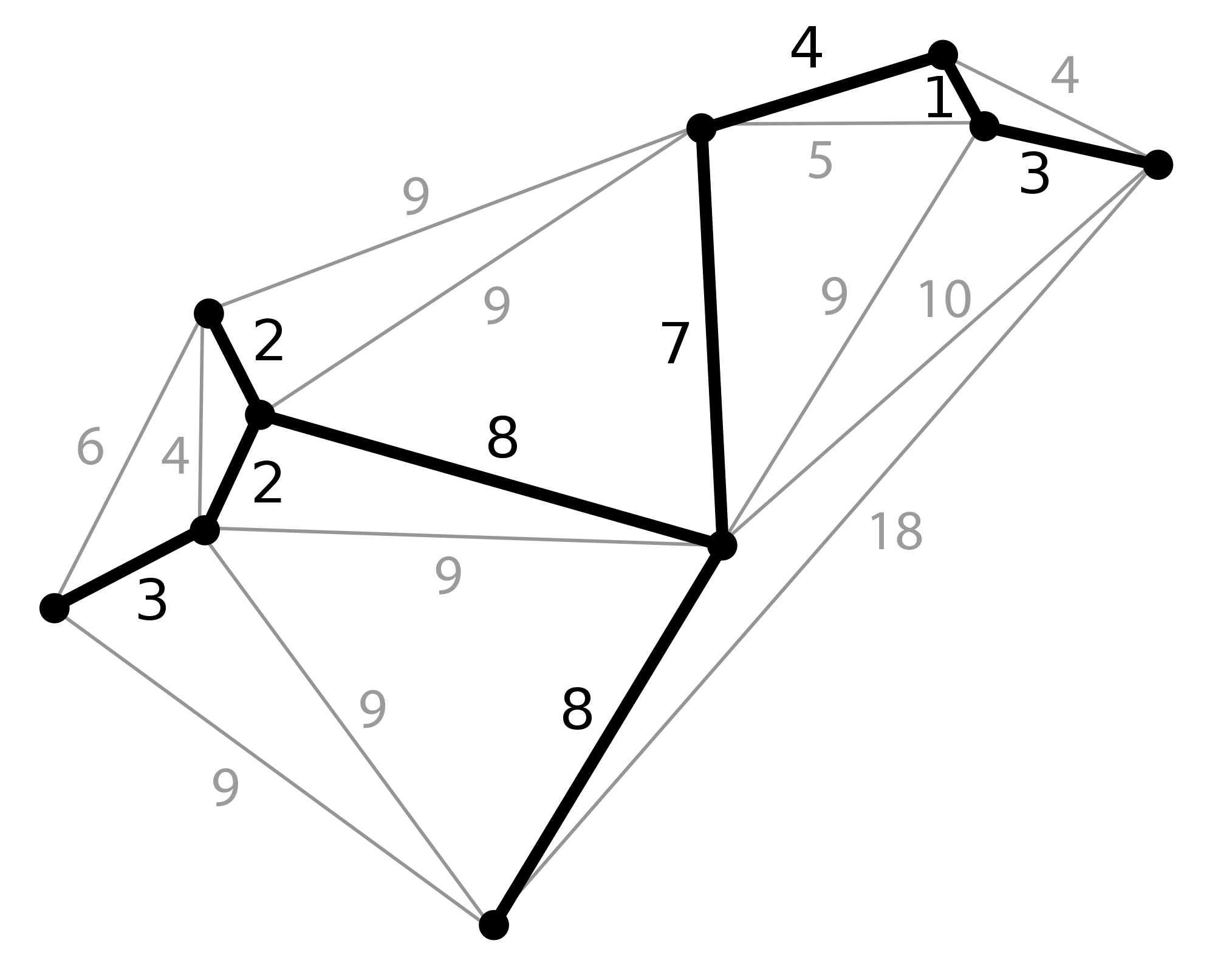 Fall 2015
CSE373: Data Structures & Algorithms
6
Parallelism and Concurrency
What is the difference?

Maps and Reductions
Map: Applying a function to all of the values in a collection, resulting in a identical length collection.
Map([1,2,3,4,5,6], +1) = [2,3,4,5,6,7]

Reduction: Applying a function to a collection to reduce it to a single value. 
Reduce([1,2,3,4,5,6], leftmost even number) = 2

Work: How long it takes 1 processor to execute a sequentially execute a block of code
Span: how long it takes infinite processors to execute a block of code
7
Preserving Abstraction
Copy in vs. Copy out
To protect internal structures from being modified by clients

Private and Final fields
How do they impact immutability?

Hiding unnecessary information from Clients
For example: A client generally does not need to know that your Disjoint sets are being represented as Uptrees
Another example: Java’s HashTable does not tell you what hashcode they are using. Why?
Fall 2015
CSE373: Data Structures & Algorithms
8
Problem Solving
Lots of different metrics for determine which solution is “best”
For example, solve the following problem first by optimizing for time, then by optimizing solely for space:

Given a list of Strings representing States of birth for students at a highschool. For the most common State, output all the students who were born there.
Fall 2015
CSE373: Data Structures & Algorithms
9
Victory Lap
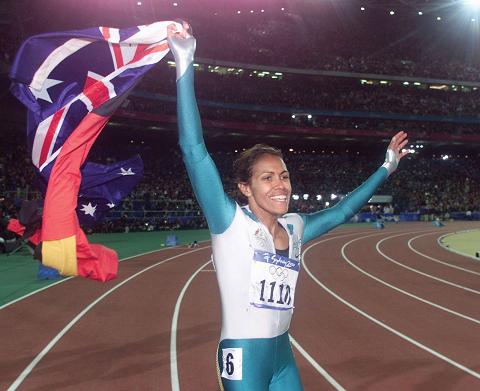 A victory lap is an extra trip 
around the track 
By the exhausted victors 
	(that’s us) 

Review course goals
Slides from Lecture 1
What makes CSE373 special
Fall 2015
CSE373: Data Structures & Algorithms
10
Thank you!
Big thank-you to your TAs:Rocne
	Hunter
	Hunter 2.0
	Bessie
	Rahul
	Johnson
	Eden
	Megan
     Mauricio
	Andy!
Fall 2015
CSE373: Data Structures & Algorithms
11
Thank you!
And huge thank you to all of you
Great attitude
Good class attendance and questions for the largest-ever CSE373
Thoughts on how to “make it feel smaller” appreciated
Occasionally laughed at stuff
Fall 2015
CSE373: Data Structures & Algorithms
12
Now three slides, completely unedited, from Lecture 1
Hopefully they make more sense now
Hopefully we succeeded
Fall 2015
CSE373: Data Structures & Algorithms
13
Data Structures
Introduction to Algorithm Analysis
Lists, Stacks, Queues
Trees, Hashing, Dictionaries 
Heaps, Priority Queues
Sorting
Disjoint Sets
Graph Algorithms
May have time for other brief exposure to topics, maybe parallelism
Fall 2015
CSE373: Data Structures & Algorithms
14
What 373 is about
Deeply understand the basic structures used in all software
Understand the data structures and their trade-offs
Rigorously analyze the algorithms that use them (math!)
Learn how to pick “the right thing for the job”
More thorough and rigorous take on topics introduced in CSE143 (plus more new topics)

Practice design, analysis, and implementation
The elegant interplay of “theory” and “engineering” at the core of computer science

More programming experience (as a way to learn)
Fall 2015
CSE373: Data Structures & Algorithms
15
Goals
Be able to make good design choices as a developer, project manager, etc.
Reason in terms of the general abstractions that come up in all non-trivial software (and many non-software) systems
Be able to justify and communicate your design decisions

Kevin’s take: 
Key abstractions used almost every day in just about anything related to computing and software
It is a vocabulary you are likely to internalize permanently
Fall 2015
CSE373: Data Structures & Algorithms
16
Where next?
Hopefully cse373 will not be your last exposure to computer science. There are lots of other awesome computer science courses for non-cse majors!
	- CSE 154: Web Programming 
 - Developing Websites and client and server side software
	- CSE 374: Intermediate programming Concepts and Tools 	       -  Concepts of lower-level programming (C/C++) and explicit
	             memory management
	- CSE 417: Algorithms and Computational Complexity
- NP Complete problems, undecidable problems, graph theory and complexity
	- CSE 415: Introduction to Artificial Intelligence
Knowledge representation, logical and probabilistic reasoning, learning, language understanding, intro to game theory
So many other resources outside of UW
Coursera Python Coursehttps://www.coursera.org/specializations/python

Machine learning course: 
https://www.coursera.org/learn/machine-learning

Computer Security:
https://www.coursera.org/course/security

Computational Neuroscience:
https://www.coursera.org/course/compneuro

Principles of Computing (Great next step for math lovers):
https://www.coursera.org/course/principlescomputing1
Learn a new Language!
Haskell: http://learnyouahaskell.com/chapters
C++: http://www.learncpp.com/
Scala: http://www.scala-lang.org/documentation/
Ruby: https://www.codecademy.com/learn/ruby
PHP: https://www.codecademy.com/learn/php
Racket: https://learnxinyminutes.com/docs/racket/

There are resources of 100’s of languages online. Pick one and mess with it!
Fall 2015
CSE373: Data Structures & Algorithms
19
Learn to code games!
Using Unity: https://www.udemy.com/unitycourse/

Using ActionScript: https://www.siteground.com/tutorials/actionscript/

Make an Android App (using mostly Java):
http://developer.android.com/training/basics/firstapp/index.html
Fall 2015
CSE373: Data Structures & Algorithms
20
So much more!
Create an account on StackOverflow
Ask and answer questions!

Subscribe to the Programming subreddit (the people are only a little pretentious )

Fork peoples projects on github and read their code

Contribute to open source projects

Participate in a hackathon

Learn how to write scripts to automate things you don’t like spending time on!
Finally, thanks for the opportunity to work with you all!
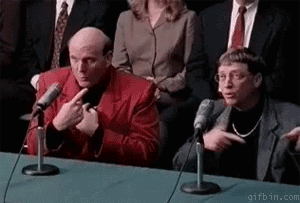 Fall 2015
CSE373: Data Structures & Algorithms
22